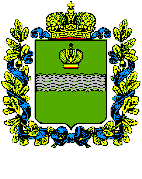 МИНИСТЕРСТВО ФИНАНСОВ
Калужской области
КАЧЕСТВО УПРАВЛЕНИЯ ФИНАНСАМИ ЗА 2016 ГОД
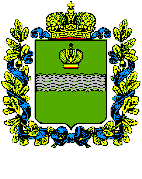 МИНИСТЕРСТВО ФИНАНСОВ
Калужской области
МИНИСТЕРСТВО ФИНАНСОВ
Калужской области
МИНИСТЕРСТВО ФИНАНСОВ
Калужской области
МИНИСТЕРСТВО ФИНАНСОВ
Калужской области
МИНИСТЕРСТВО ФИНАНСОВ
Калужской области
МИНИСТЕРСТВО ФИНАНСОВ
Калужской области
МИНИСТЕРСТВО ФИНАНСОВ
Калужской области
Оценка качества управления бюджетным процессом в муниципальных образованиях Калужской области
По результатам оценки формируется рейтинг муниципальных образований Калужской области
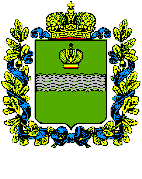 Лидеры по качеству управления бюджетным процессом в муниципальных образованиях Калужской области по итогам 2010-2016 годов
МИНИСТЕРСТВО ФИНАНСОВ
Калужской области
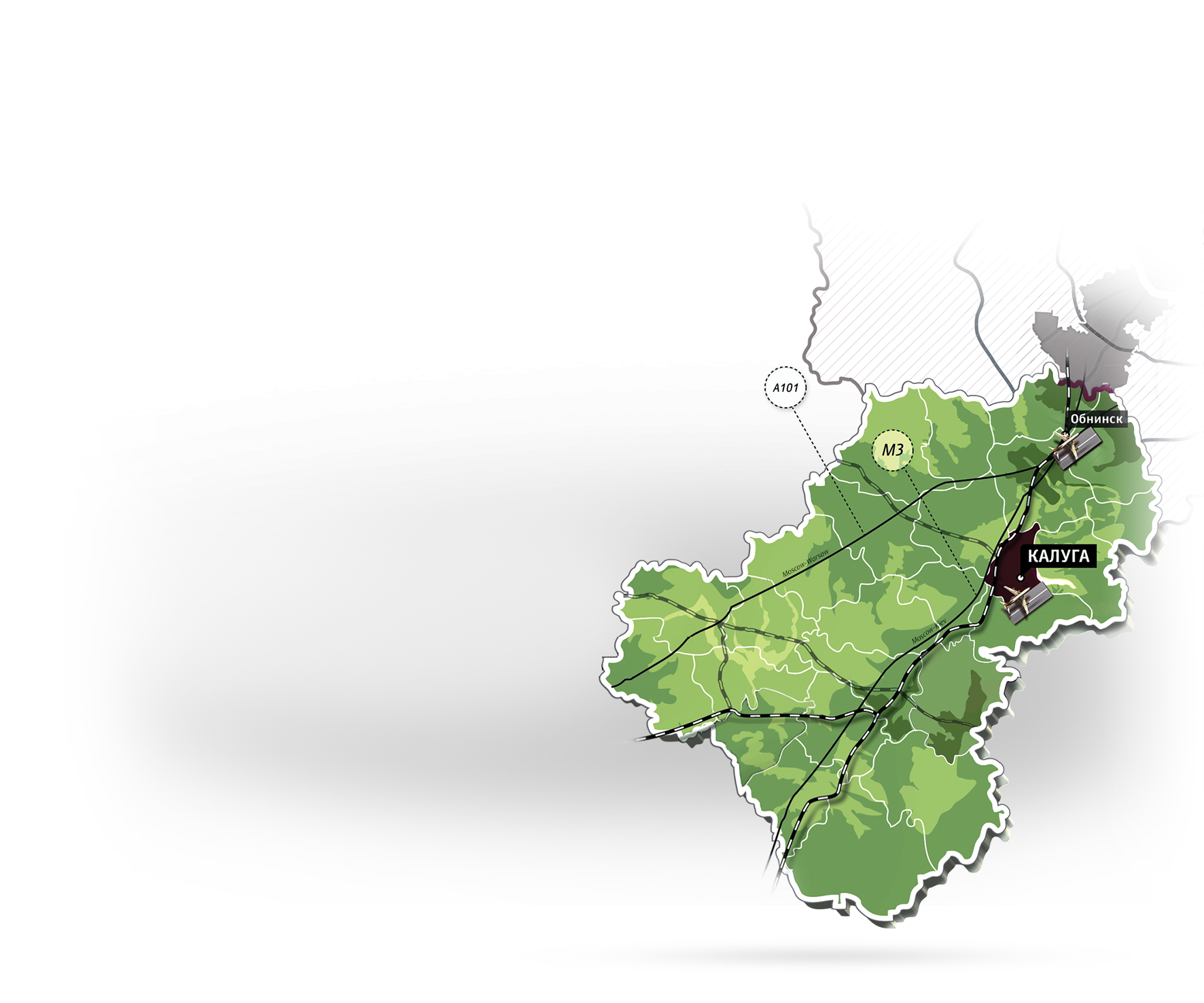 ДУМИНИЧСКИЙ РАЙОН, КОЗЕЛЬСКИЙ РАЙОН, МАЛОЯРОСЛАВЕЦКИЙ РАЙОН
2010 ГОД
3 РАЗА В ЛИДЕРАХ
ИЗНОСКОВСКИЙ РАЙОН, КОЗЕЛЬСКИЙ РАЙОН, МЕЩОВСКИЙ РАЙОН, БОРОВСКИЙ РАЙОН, ЖУКОВСКИЙ РАЙОН, ДЗЕРЖИНСКИЙ РАЙОН
2011  ГОД
ЮХНОВСКИЙ РАЙОН, СУХИНИЧСКИЙ РАЙОН, ЖИЗДРИНСКИЙ РАЙОН, БАБЫНИНСКИЙ РАЙОН, Г.КАЛУГА, УЛЬЯНОВСКИЙ РАЙОН, ДЗЕРЖИНСКИЙ РАЙОН, ДУМИНИЧСКИЙ РАЙОН
2012  ГОД
2 РАЗА В ЛИДЕРАХ
БАБЫНИНСКИЙ РАЙОН, УЛЬЯНОВСКИЙ РАЙОН, 
СПАС-ДЕМЕНСКИЙ РАЙОН, ДЗЕРЖИНСКИЙ РАЙОН, ЖУКОВСКИЙ РАЙОН, ХВАСТОВИЧСКИЙ РАЙОН, БОРОВСКИЙ РАЙОН
2013  ГОД
2014  ГОД
ДУМИНИЧСКИЙ РАЙОН, Г.КИРОВ И КИРОВСКИЙ РАЙОН, МЕЩОВСКИЙ РАЙОН
2 РАЗА В ЛИДЕРАХ
2015  ГОД
ГОРОД ОБНИНСК, БАБЫНИНСКИЙ РАЙОН, МЕЩОВСКИЙ РАЙОН
ХВАСТОВИЧСКИЙ РАЙОН, МАЛОЯРОСЛАВЕЦКИЙ РАЙОН, СУХИНИЧСКИЙ РАЙОН, УЛЬЯНОВСКИЙ РАЙОН
2016  ГОД
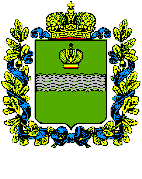 МИНИСТЕРСТВО ФИНАНСОВ
Калужской области
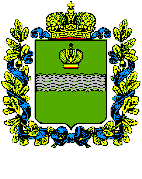 Направление оценки: 
бюджетное планирование
ДОСТОИНСТВА
МИНИСТЕРСТВО ФИНАНСОВ
Калужской области
Рост удельного веса программных расходов бюджетов муниципальных образований Калужской области
2016 ГОД – 93% 
от общей суммы расходов
2015 ГОД – 92% 
от общей суммы расходов
Увеличение числа муниципальных образований, отражающих расходы на содержание аппарата управления в муниципальных программах
2016 ГОД – 283 
муниципальных образования
2015 ГОД – 233 
муниципальных образования
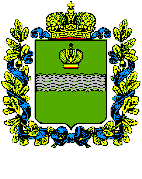 Направление оценки: 
бюджетное планирование
НЕДОСТАТКИ
МИНИСТЕРСТВО ФИНАНСОВ
Калужской области
Превышение фактического исполнения местных бюджетов по доходам без
учета безвозмездных поступлений по сравнению с первоначально утвержденным 
объемом доходов без учета безвозмездных поступлений более чем на 20% 
(180 муниципальных образований)
Наличие запланированных бюджетных кредитов  в качестве
источников финансирования дефицита бюджета без принятия
соответствующего решения об их предоставлении (1 поселение)
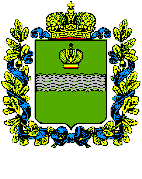 Направление оценки: 
ИСПОЛНЕНИЕ БЮДЖЕТА
ДОСТОИНСТВА
МИНИСТЕРСТВО ФИНАНСОВ
Калужской области
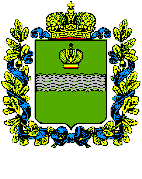 Направление оценки: 
ИСПОЛНЕНИЕ БЮДЖЕТА
НЕДОСТАТКИ
МИНИСТЕРСТВО ФИНАНСОВ
Калужской области
114 МО
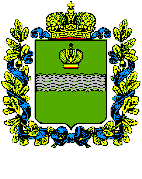 Направление оценки: 
УПРАВЛЕНИЕ ДОЛГОВЫМИ ОБЯЗАТЕЛЬСТВАМИ И ПРОЗРАЧНОСТЬ БЮДЖЕТНОГО ПРОЦЕССА
МИНИСТЕРСТВО ФИНАНСОВ
Калужской области
ДОСТОИНСТВА
295 МО
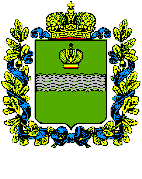 Направление оценки: 
УПРАВЛЕНИЕ ДОЛГОВЫМИ ОБЯЗАТЕЛЬСТВАМИ и ПРОЗРАЧНОСТЬ БЮДЖЕТНОГО ПРОЦЕССА
МИНИСТЕРСТВО ФИНАНСОВ
Калужской области
НЕДОСТАТКИ
295 МО